социально-экономическое развития муниципальных образований Ульяновской области (рейтинг)за январь-июнь 2020 годА
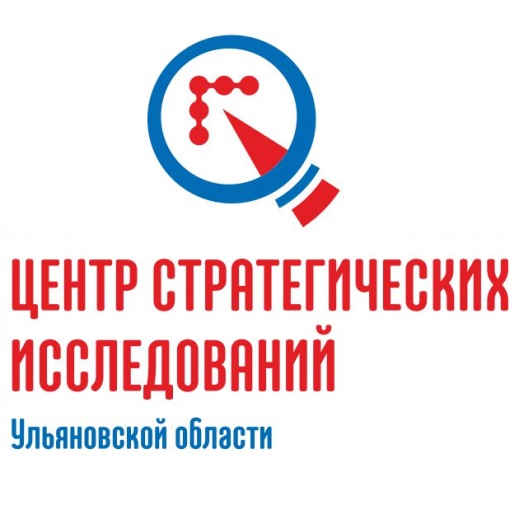 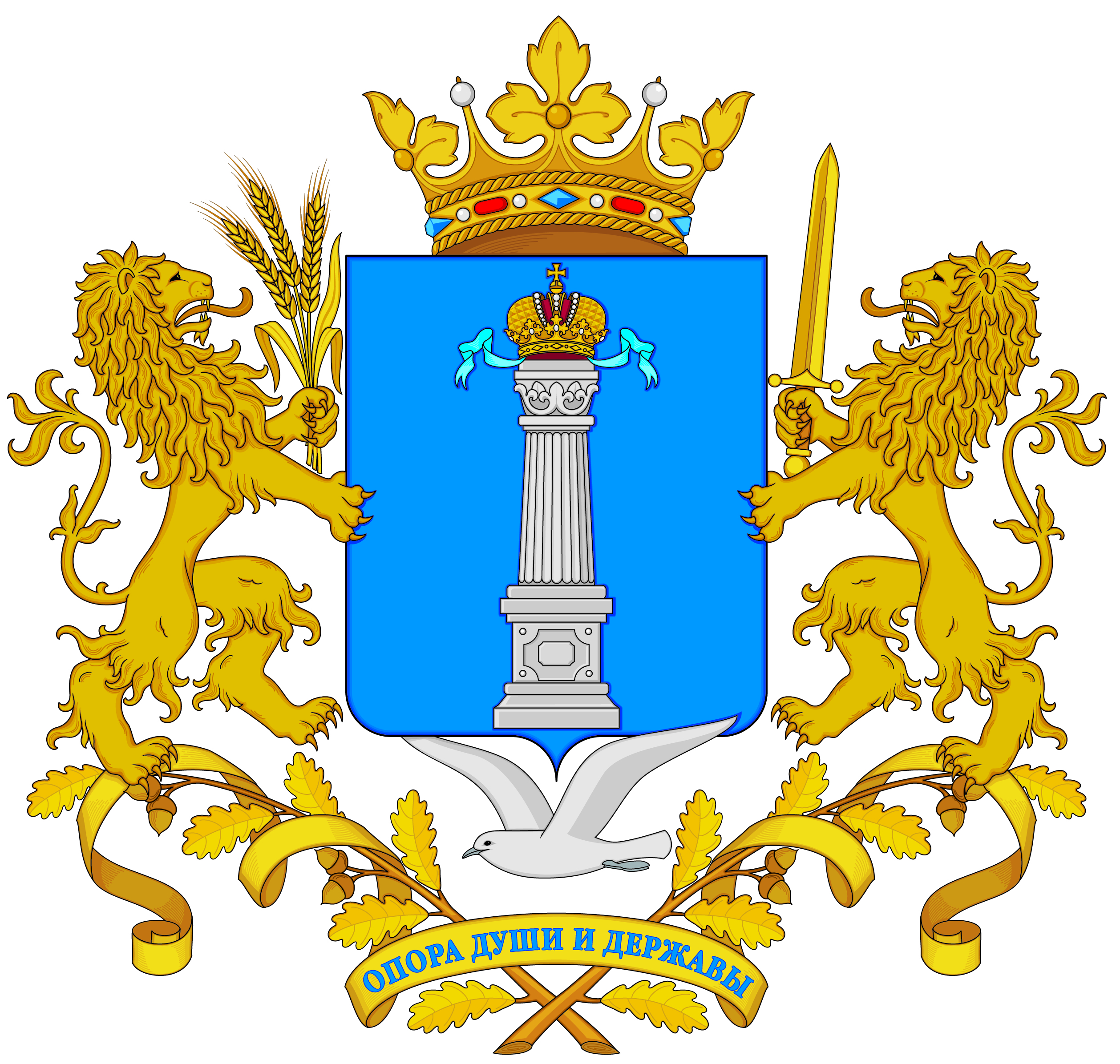 АУТСАЙДЕРЫ РЕЙТИНГА
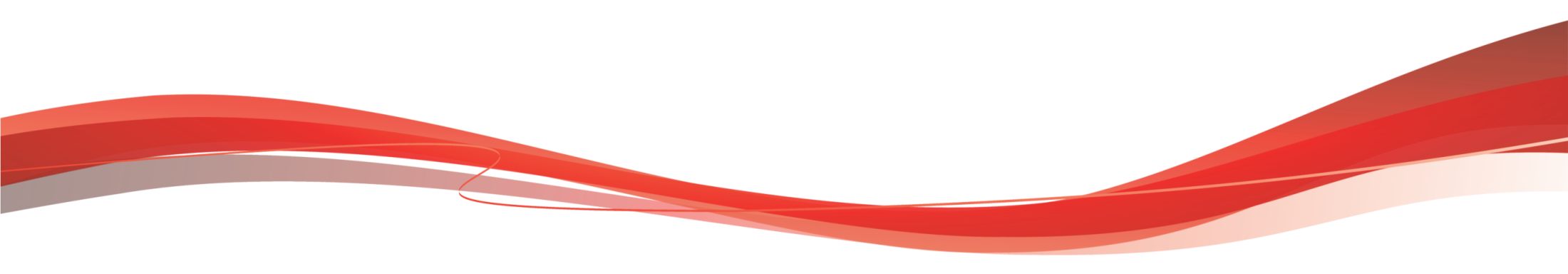 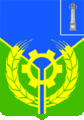 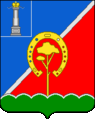 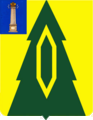 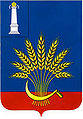 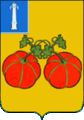 ЛИДЕРЫ РЕЙТИНГА
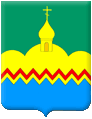 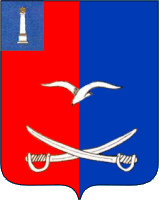 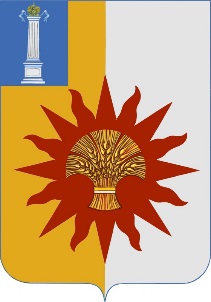 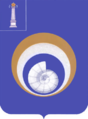 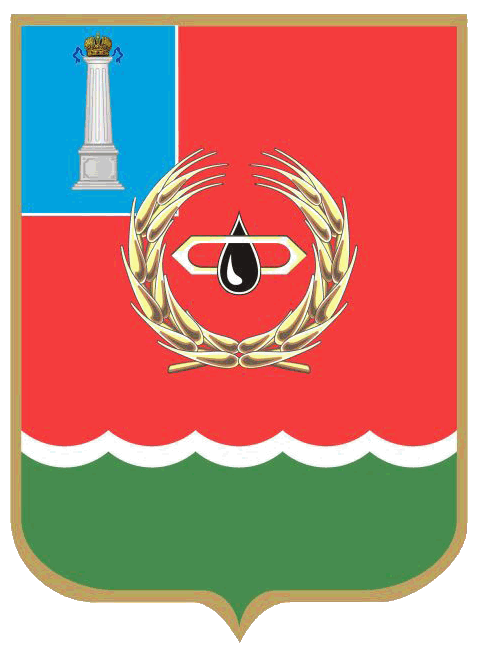 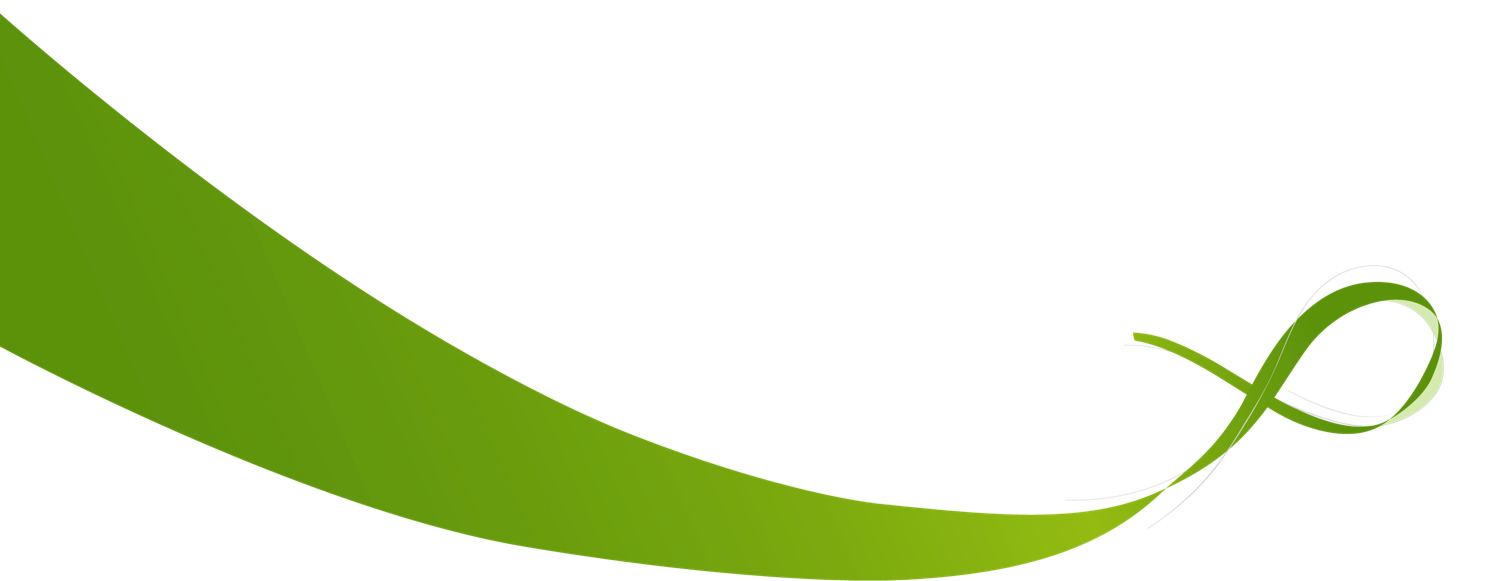 СПАСИБО ЗА ВНИМАНИЕ!
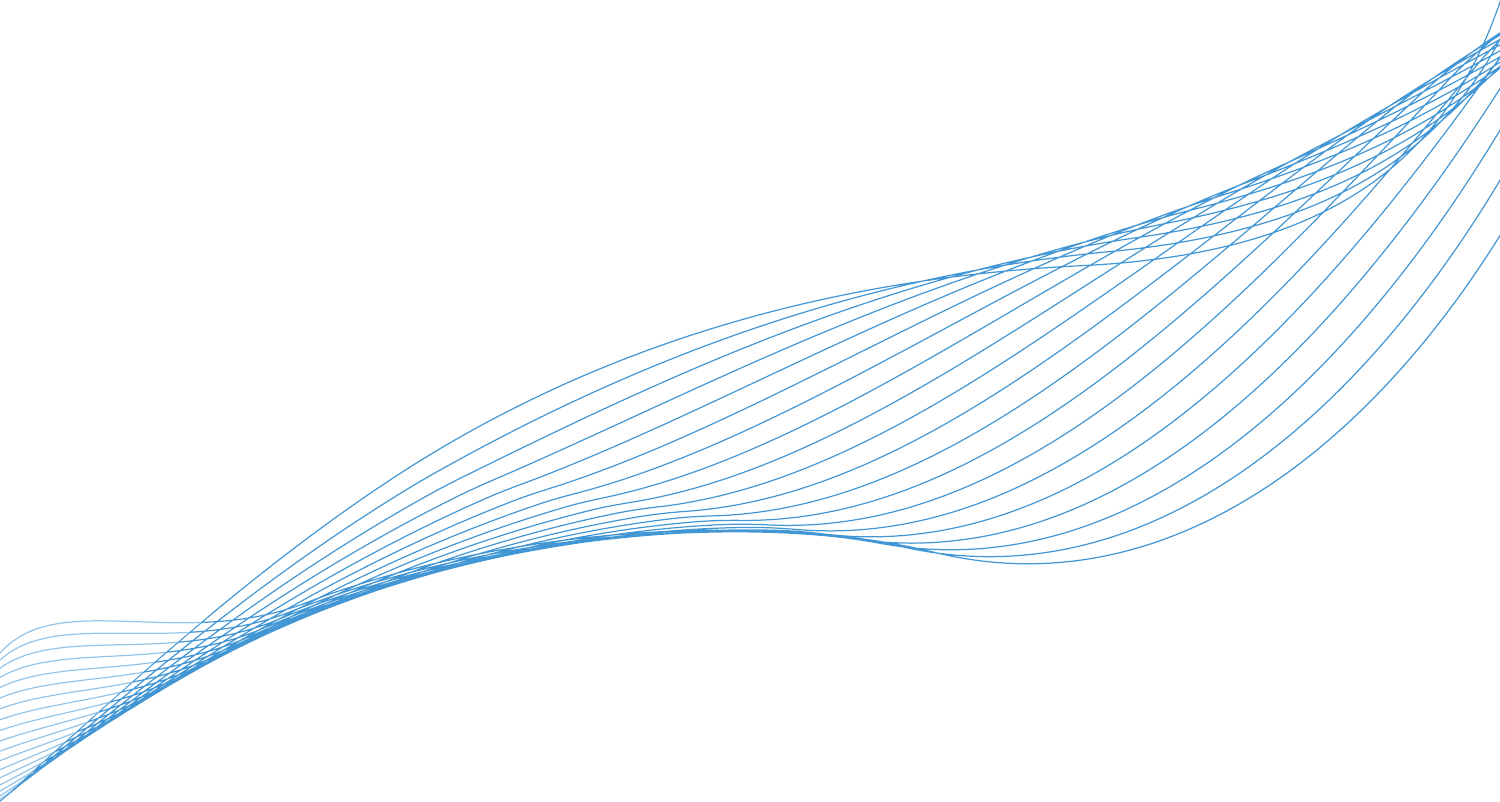 Асмус О.В. – генеральный директор АНО «ЦСИ Ульяновской области»